Reusable maps and graphs from ECDC Communicable Disease Threats ReportWeek 20 2022
You are encouraged to reuse our maps and graphs for your own purposes and are free to translate them, provided the content is not altered and the source is acknowledged.
Distribution of COVID-19 cases worldwide, in accordance with the applied case definitions in the affected countries, as of week 19 2022
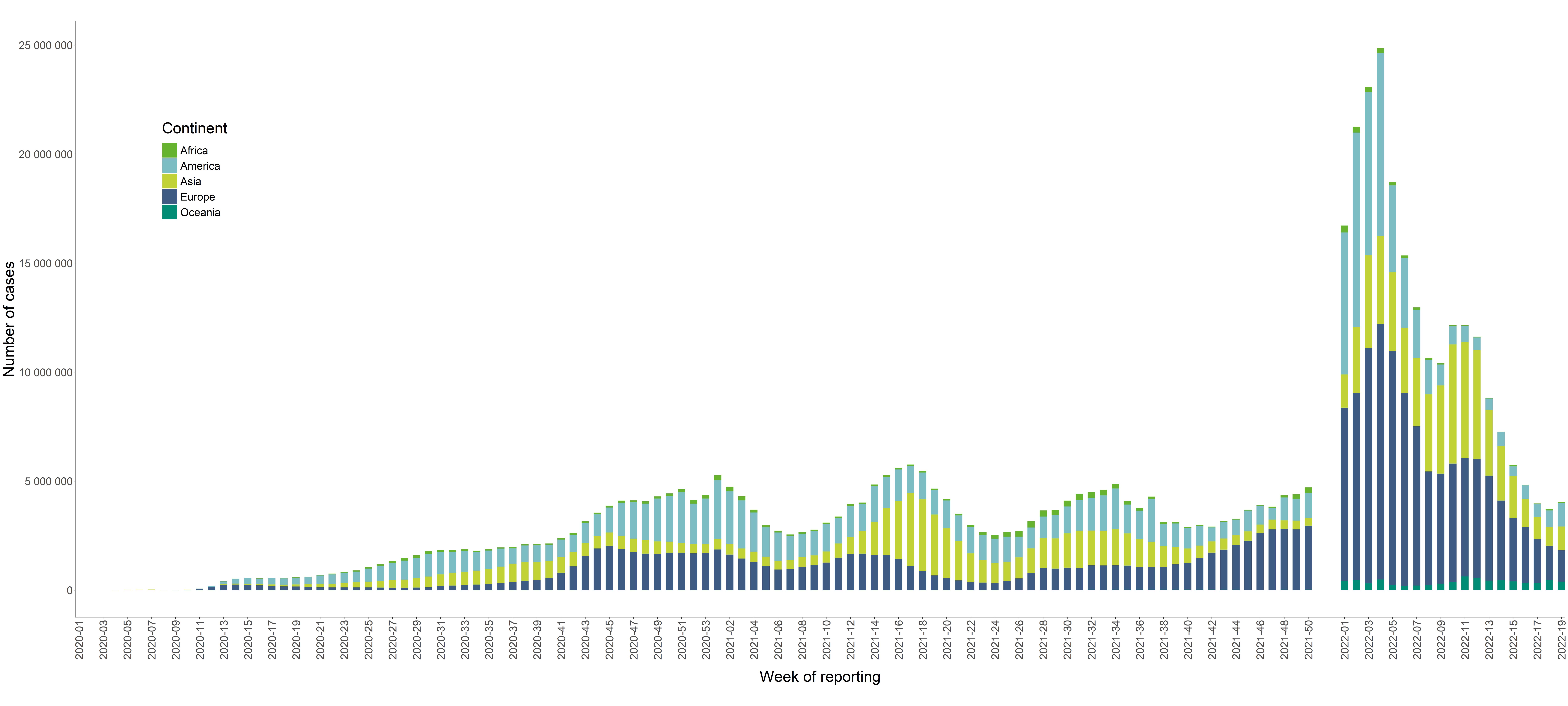 2
Distribution of COVID-19 deaths worldwide, as of week 19 2022
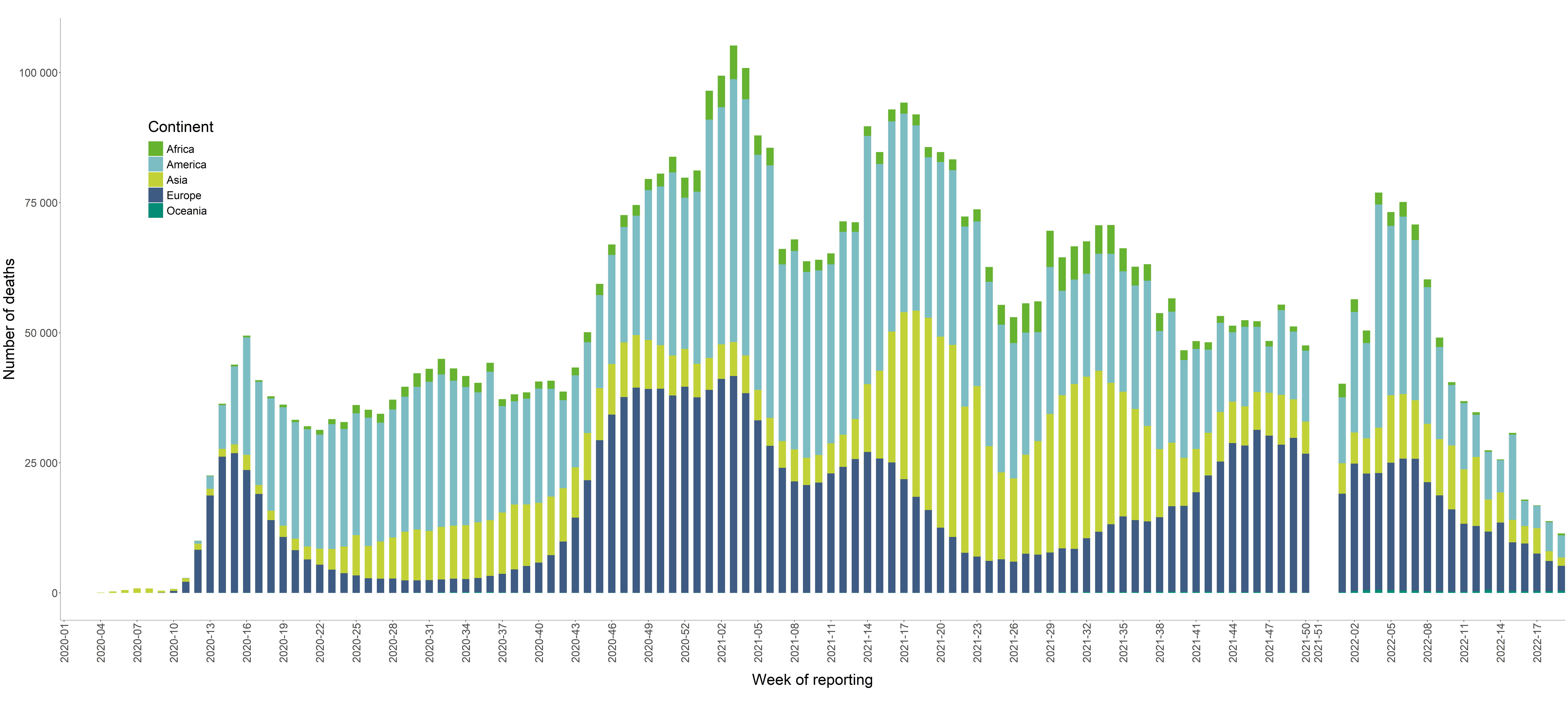 3
Distribution of laboratory-confirmed cases of COVID-19 in the EU/EEA, as of week 19 2022
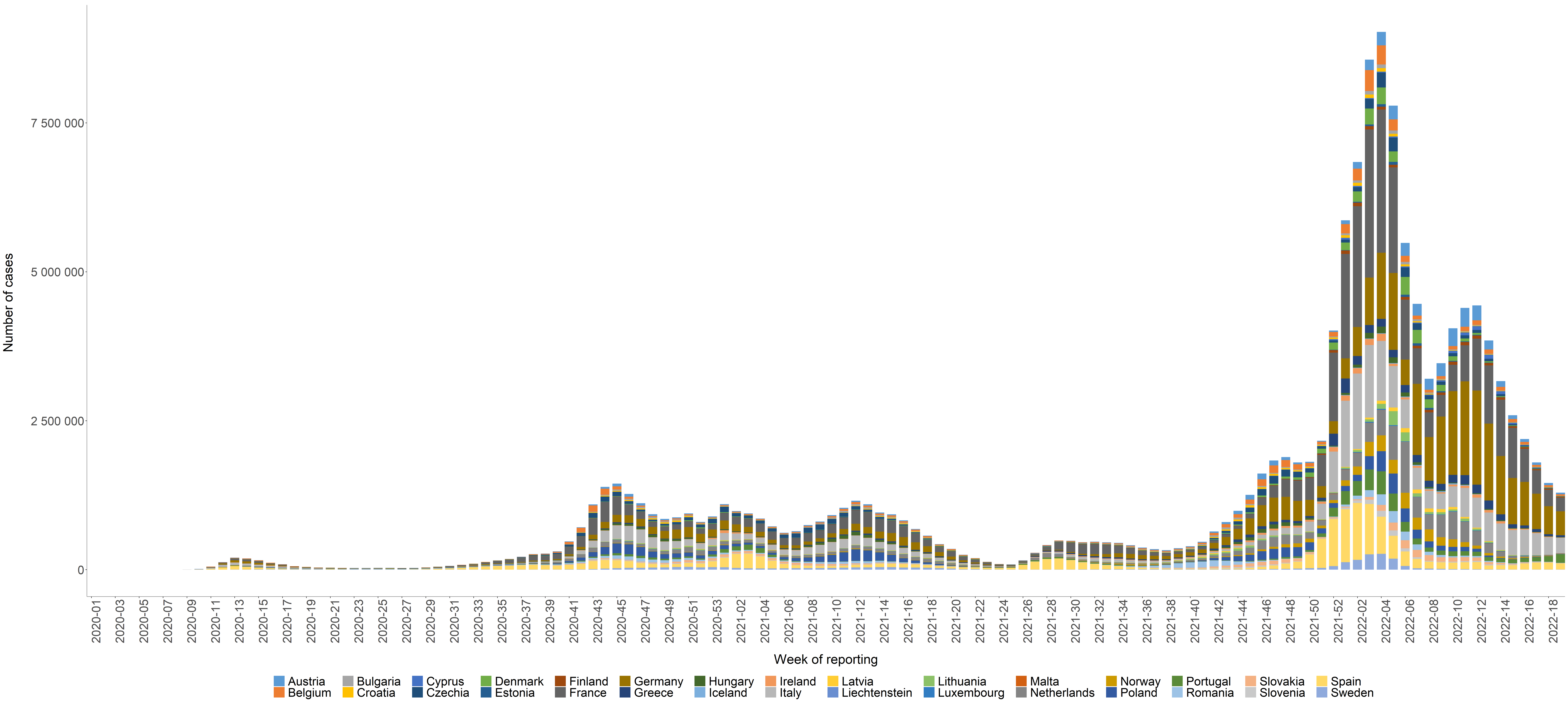 4
Geographic distribution of 14-day cumulative number of reported COVID-19 cases per 100 000 population, worldwide, as of week 19 2022
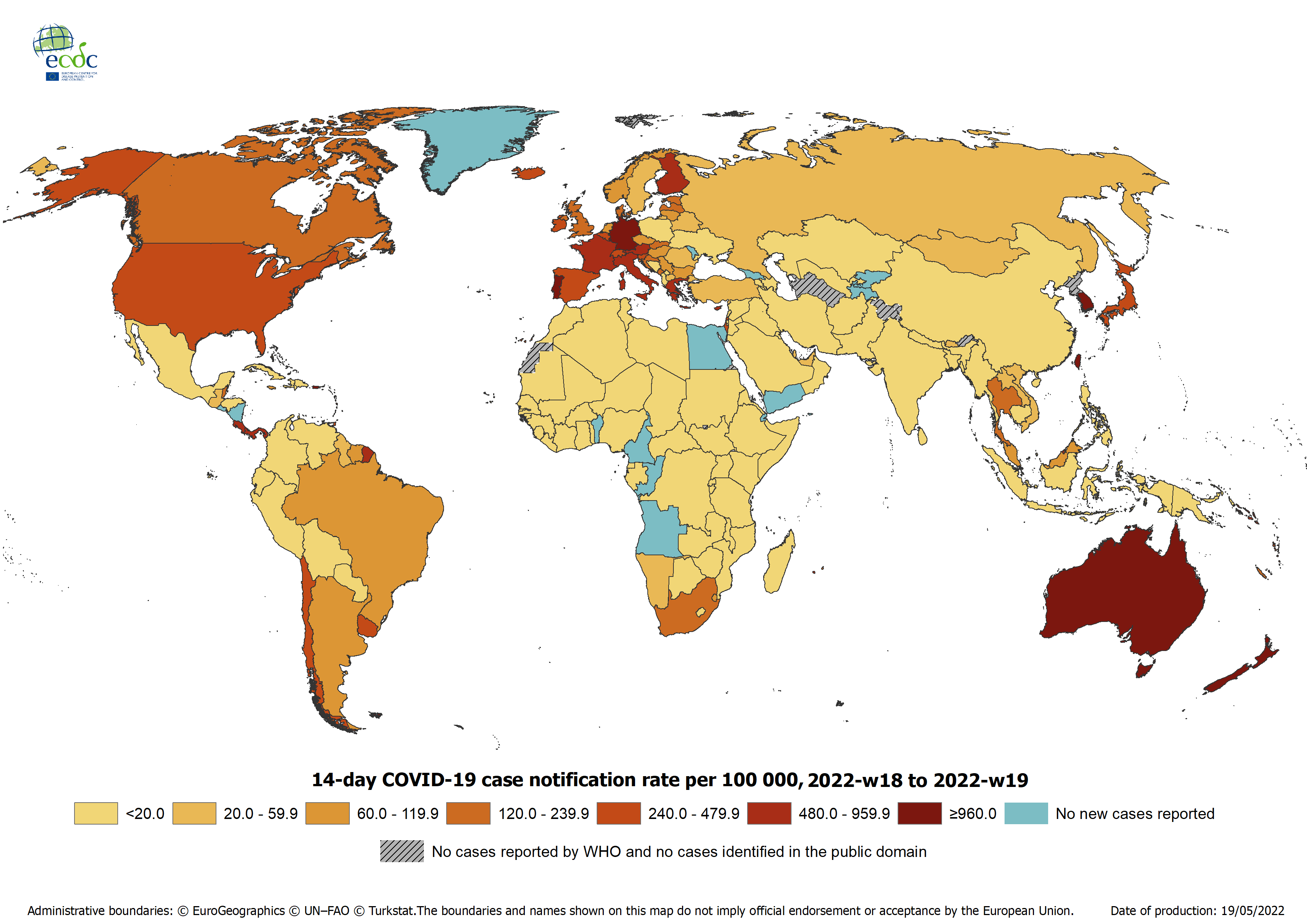 5
Geographical distribution of acute hepatitis cases of unknown aetiology in children aged 16 years or younger in EU/EAA countries, as of 19 May 2022
6
Distribution of confirmed human cases of avian influenza A(H5N6) virus infection by year of onset and country, 2014–2022 (n=79)
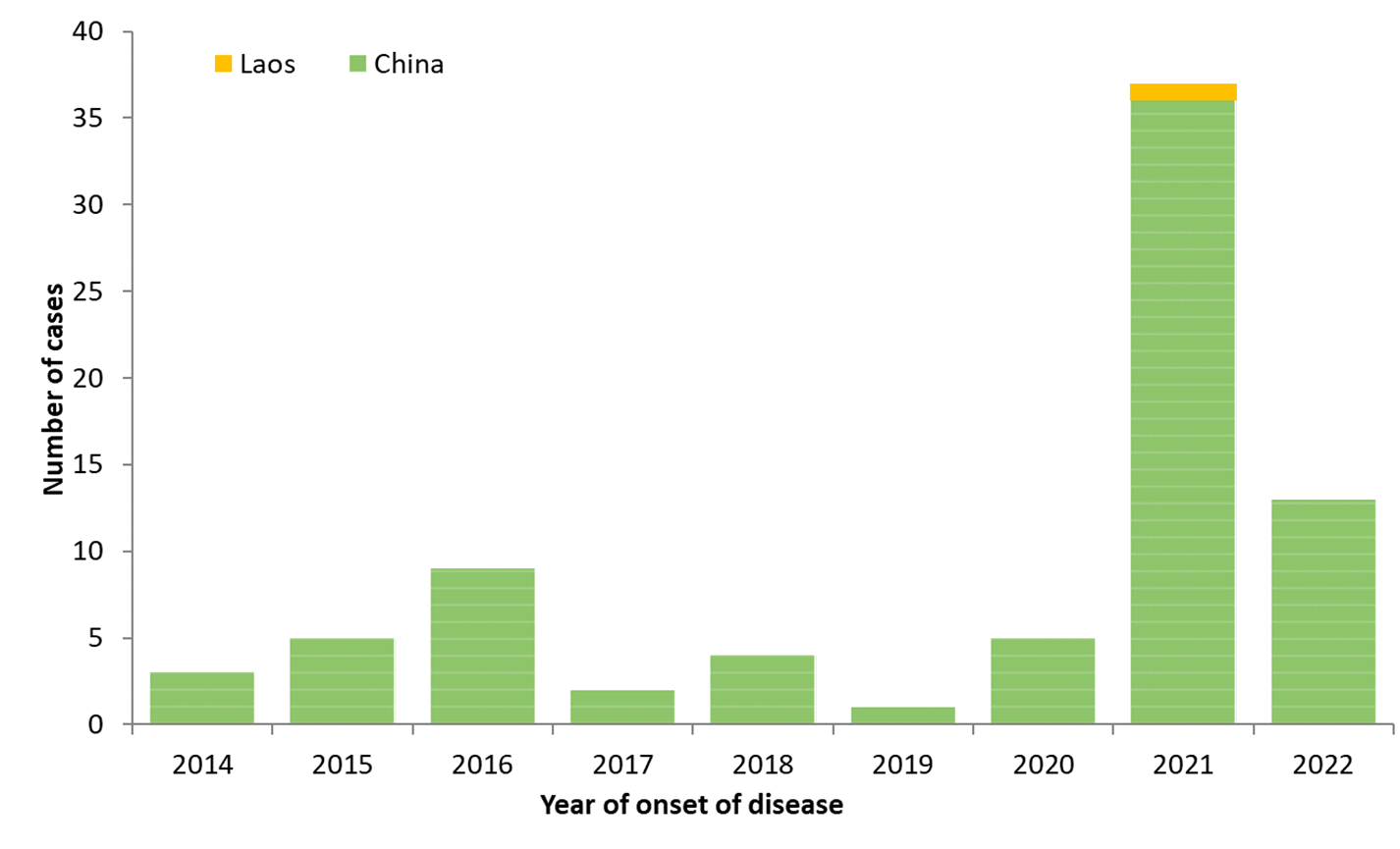 7
Age and sex distribution of confirmed human cases with influenza A(H5N6) virus infection,China and Laos, 2014–2022 (n=79)
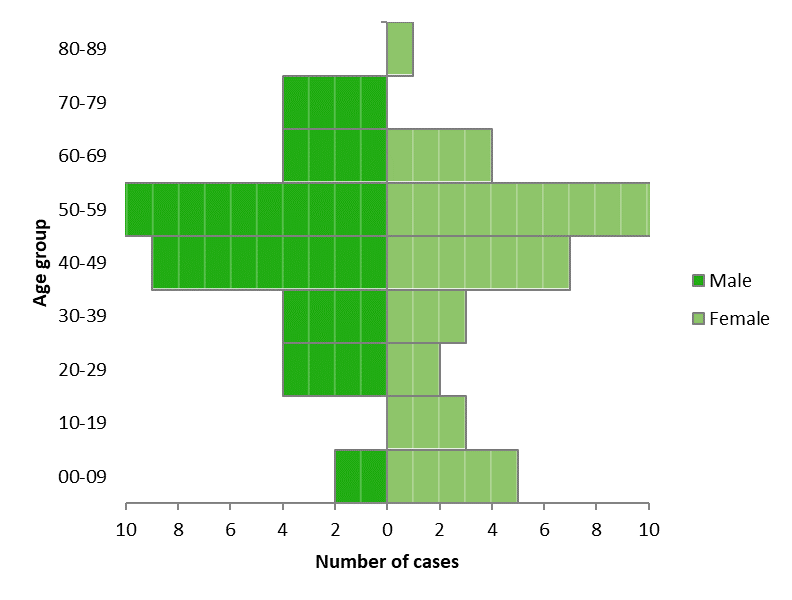 8